19.08.27 Fujikawa meeting
ON-SITE WORK REPORT
Fujikawa
概要
lock loss
fujimopy
noise
基礎レク
まとめ
Overview
8/19 (月) ～ 8/31 (土)
期間



主な作業内容
-ロックロスの調査（地震による）
-fujimopy
-ノイズの探査
-苔山さんの基礎レクチャー
概要
lock loss
fujimopy
noise
基礎レク
まとめ
Lock loss and Earthquake
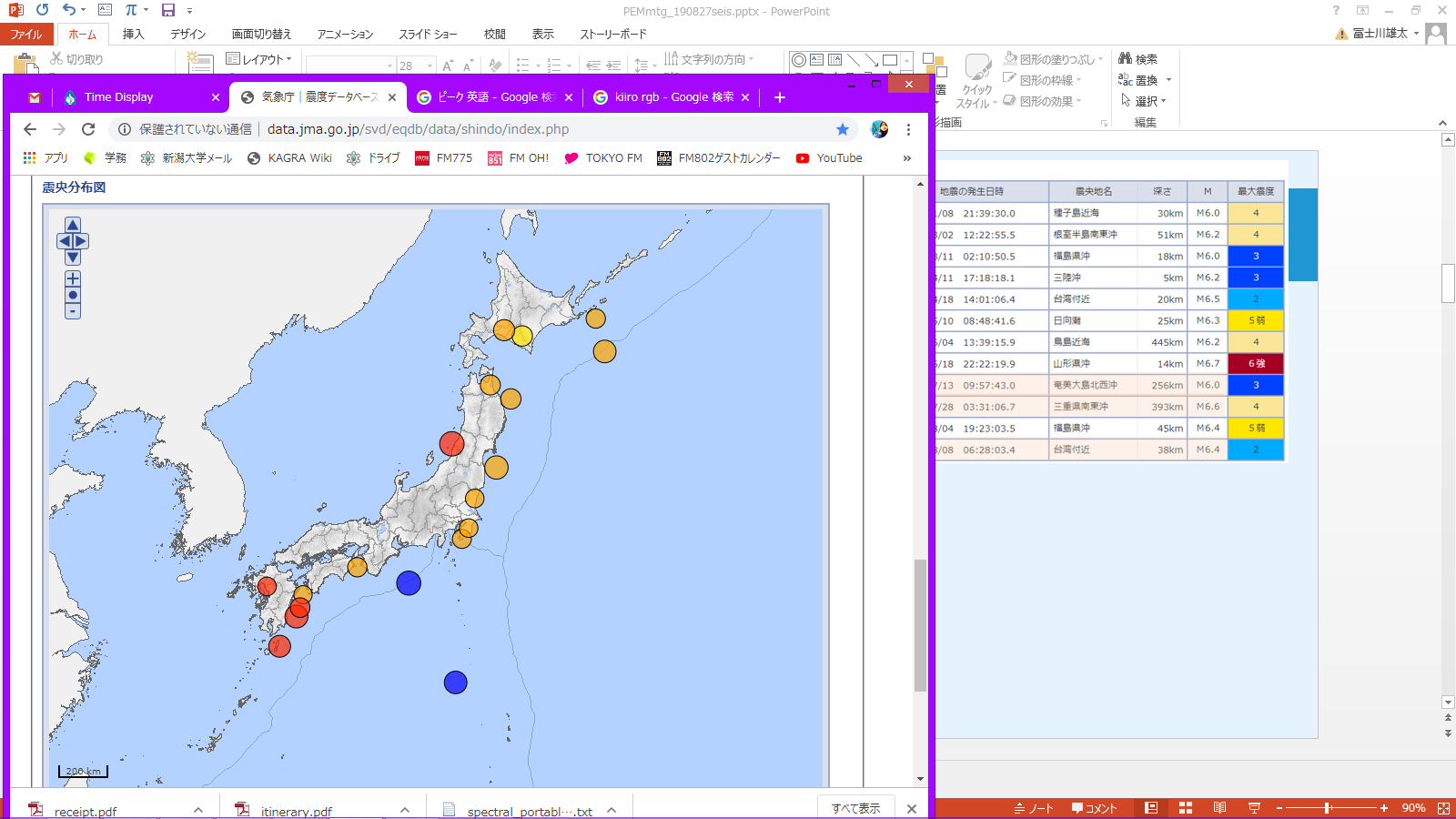 ロックロスを引き起こした（と思われる）地震
5/25 千葉県 M5.1 震度5弱 飛騨市震度0
6/18 山形県 M6.7 震度6強 飛騨市震度0
7/28 三重県 M6.4 震度4 　 飛騨市震度0
8/4　福島県 M6.4 震度5弱 飛騨市震度0
共通点（仮説）
　震度4以上, M5.0以上, 神岡から半径400 km内
仮説の検証
「震度4以上, M5.0以上, 全国, 2019年」の条件で検索
概要
lock loss
fujimopy
noise
基礎レク
まとめ
Lock loss and Earthquake
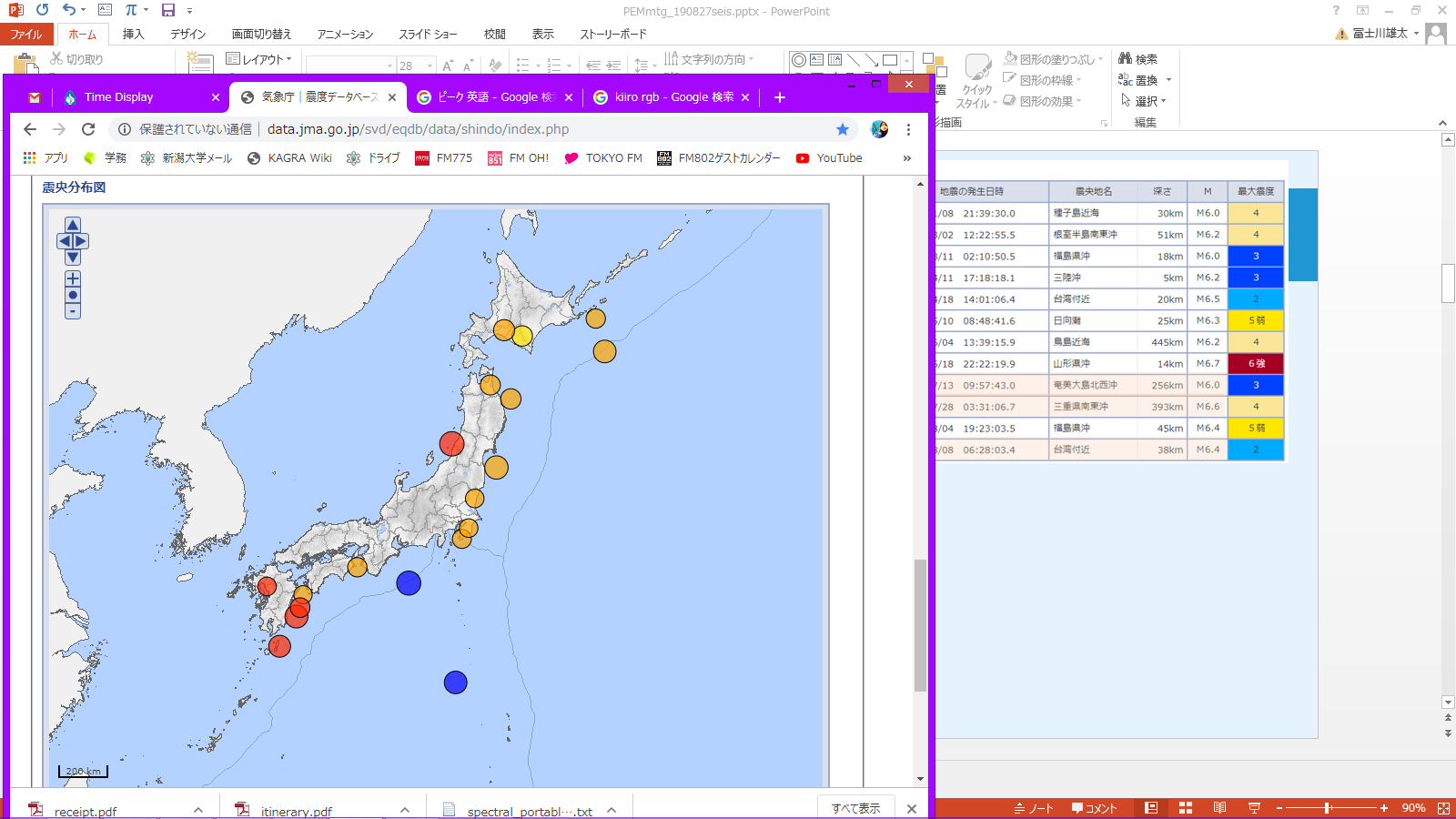 :ロックロスしてない
:ロックロスしてた
検証
「震度4以上, M5.0以上, 全国, 2019年」
の条件で検索
ヒットした地震の時刻のロックロスを調査
仮説とほぼ一致する結果になった

ところが・・・
概要
lock loss
fujimopy
noise
基礎レク
まとめ
8/29 Earthquake
8/29 (木) の朝礼前に
地震によるものと思われる
ロックロスがあった
震央：青森
震度：3
規模：M6.1
深さ：21 km
どのような地震がロックロスを
引き起こすのか、さらなる調査が必要
地震計の波形も加味
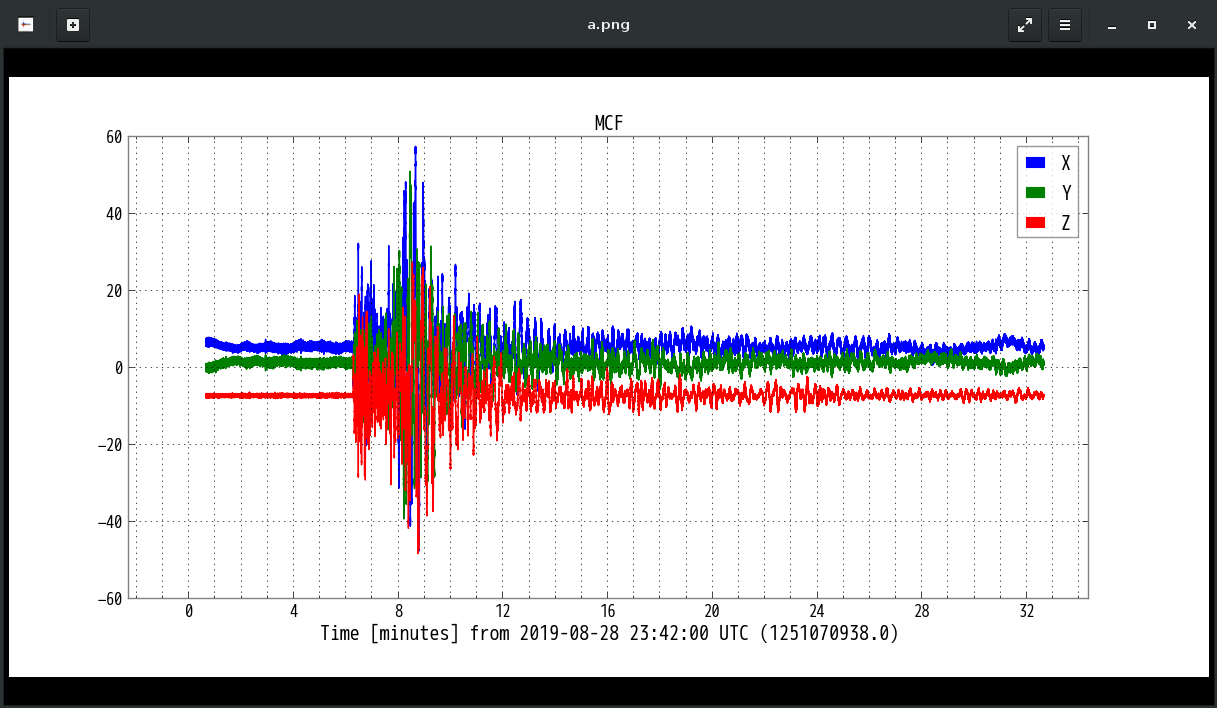 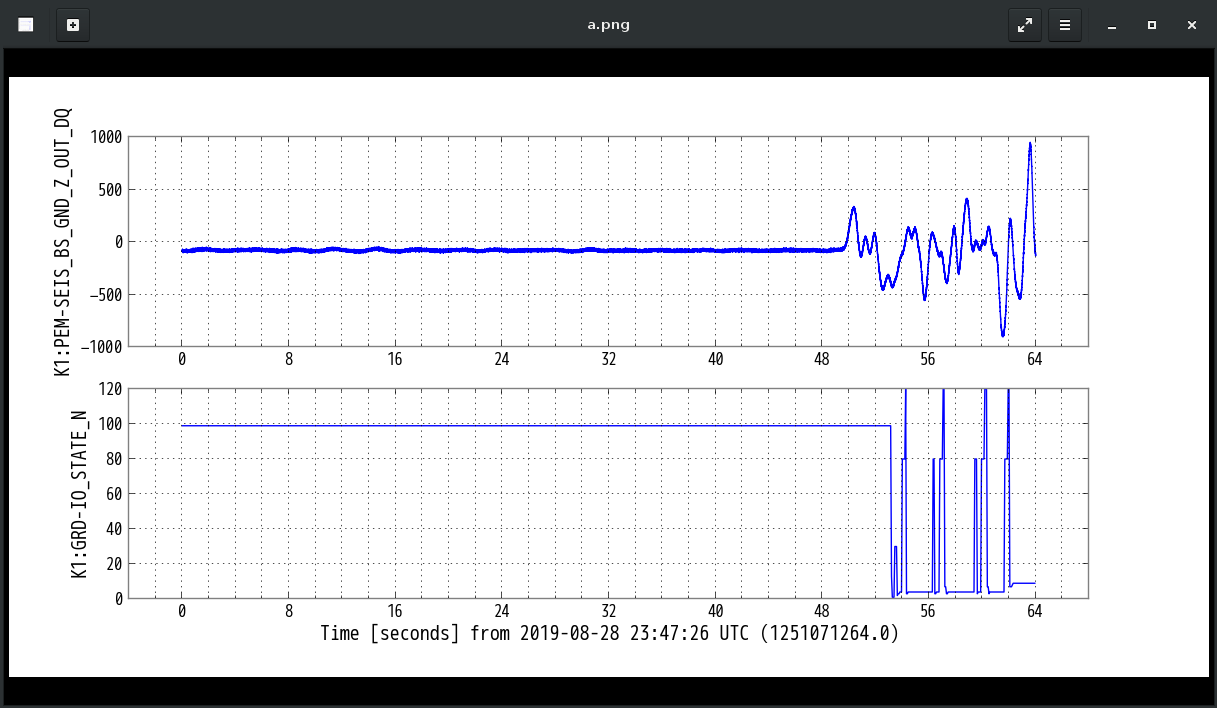 IO ガーディアン
MCF の地震計
概要
lock loss
fujimopy
noise
基礎レク
まとめ
Spectrogram (SEIS)
低周波まで出た
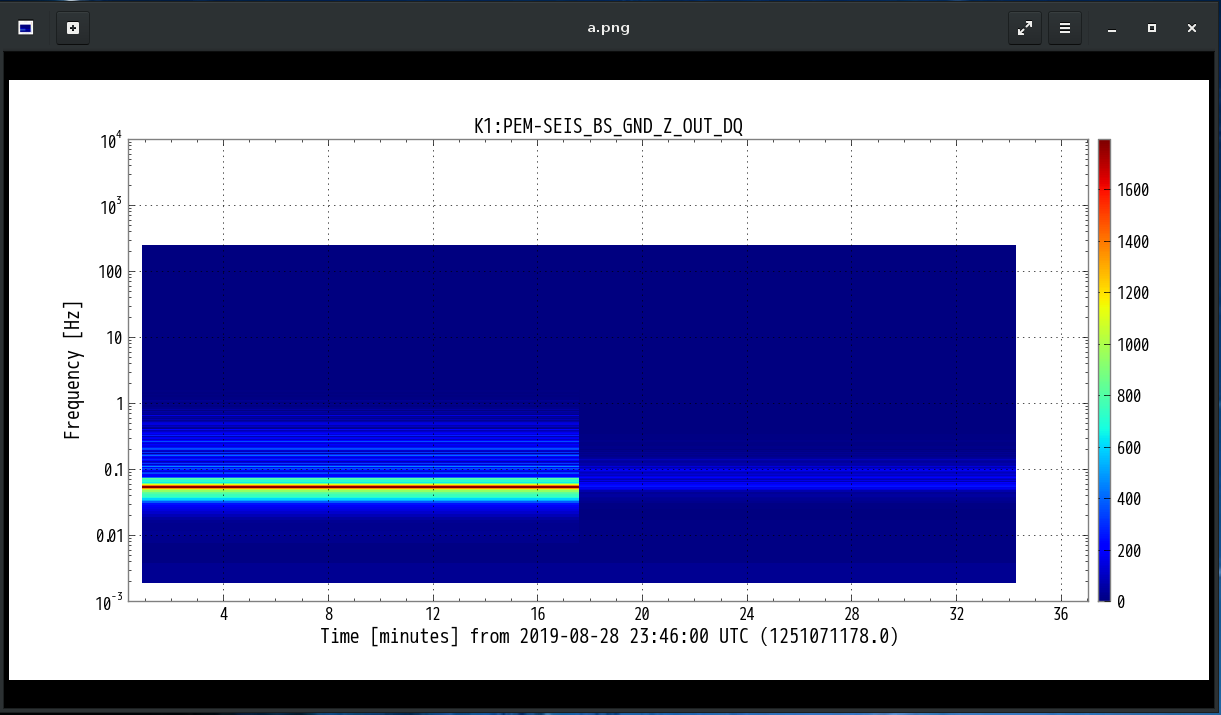 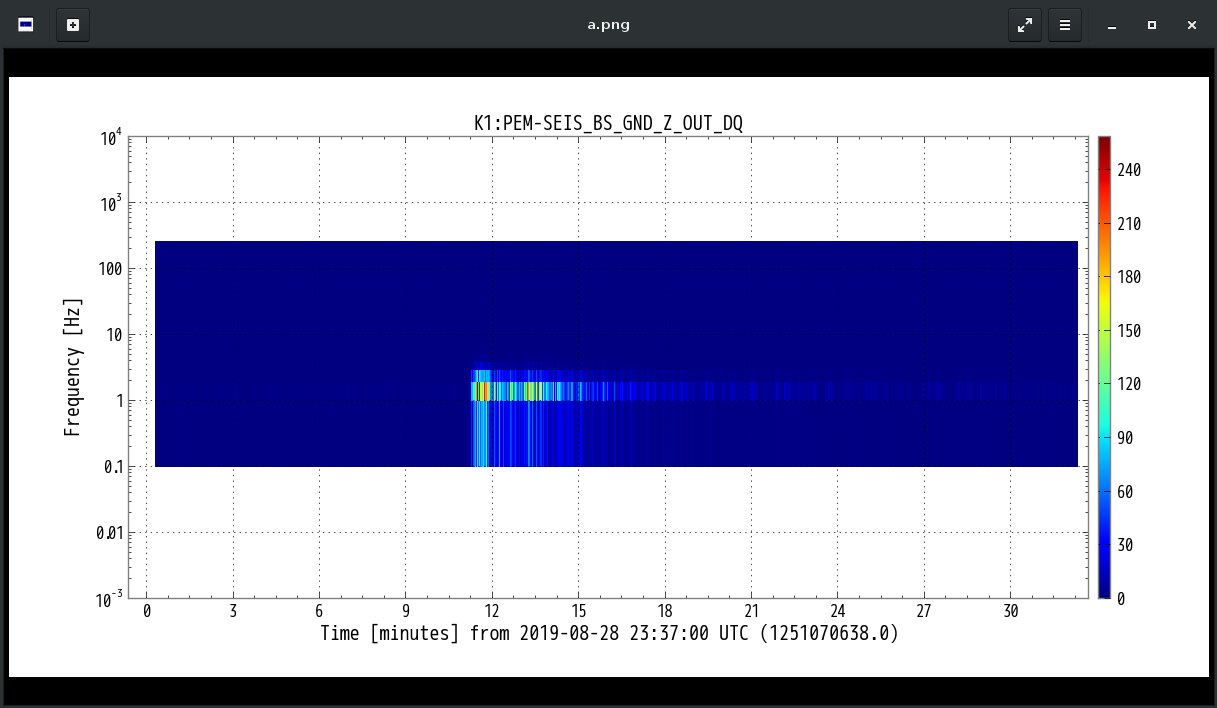 ストライド :2秒
FFTlength:1
ストライド :1000秒
FFTlength:500
概要
lock loss
fujimopy
noise
基礎レク
まとめ
Spectrogram
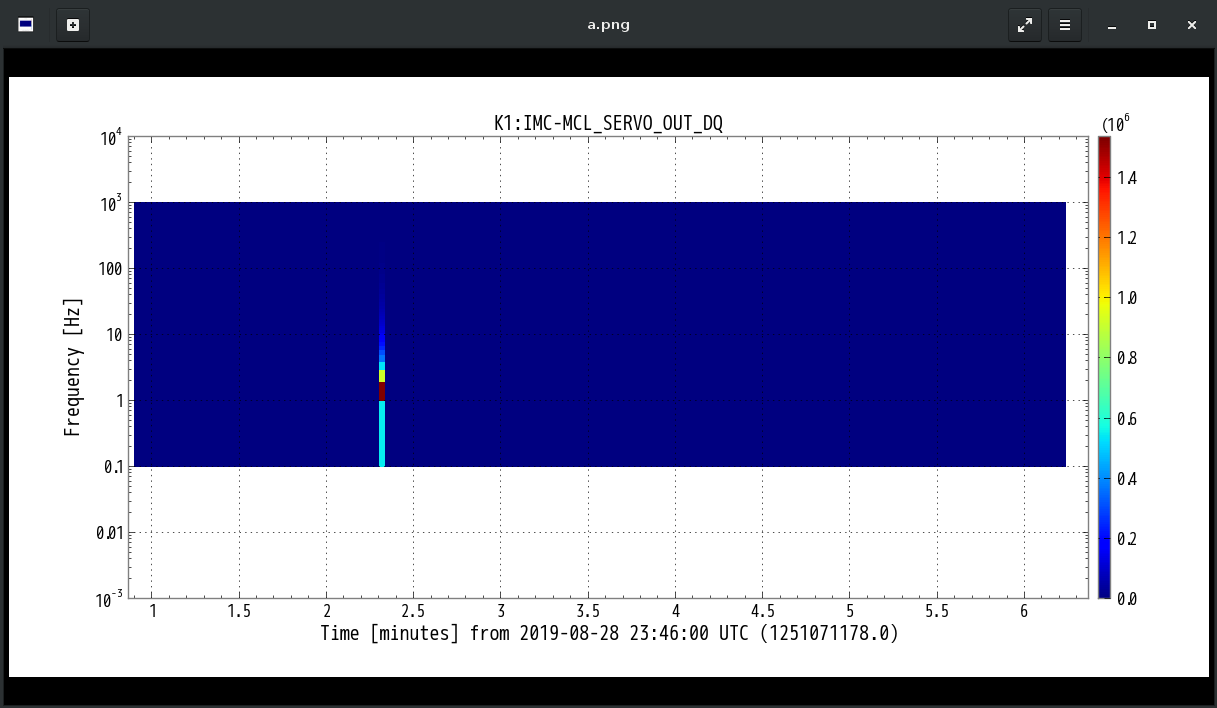 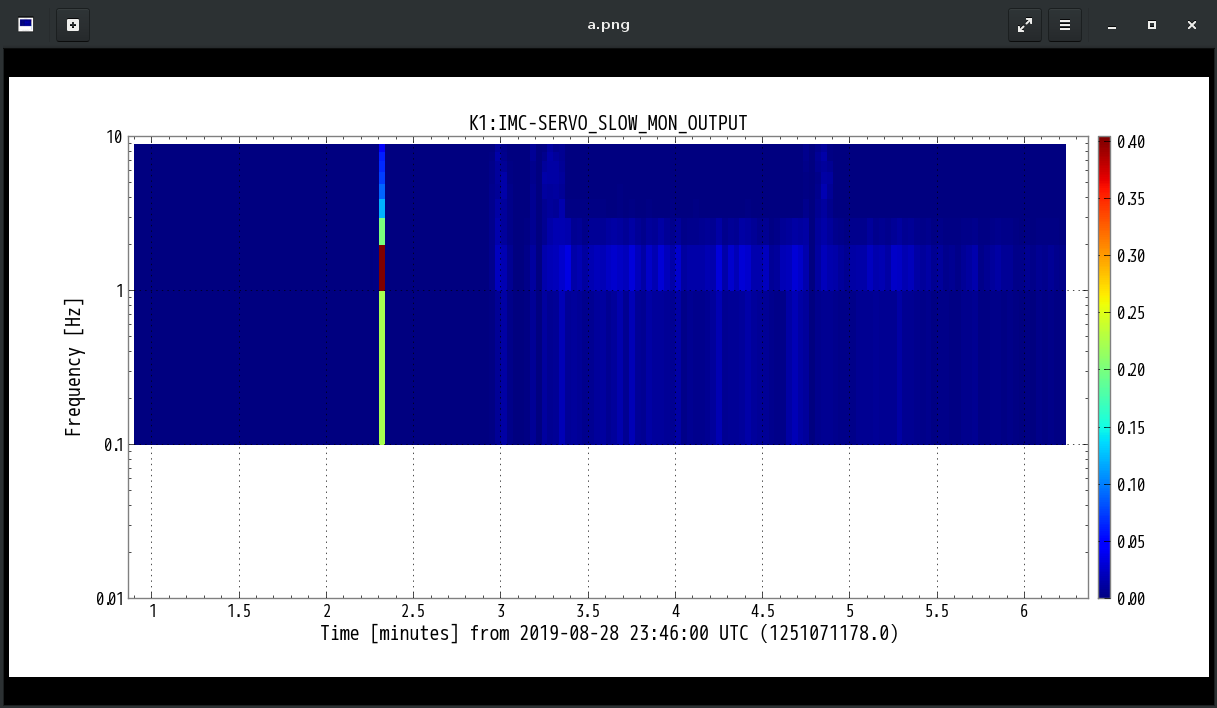 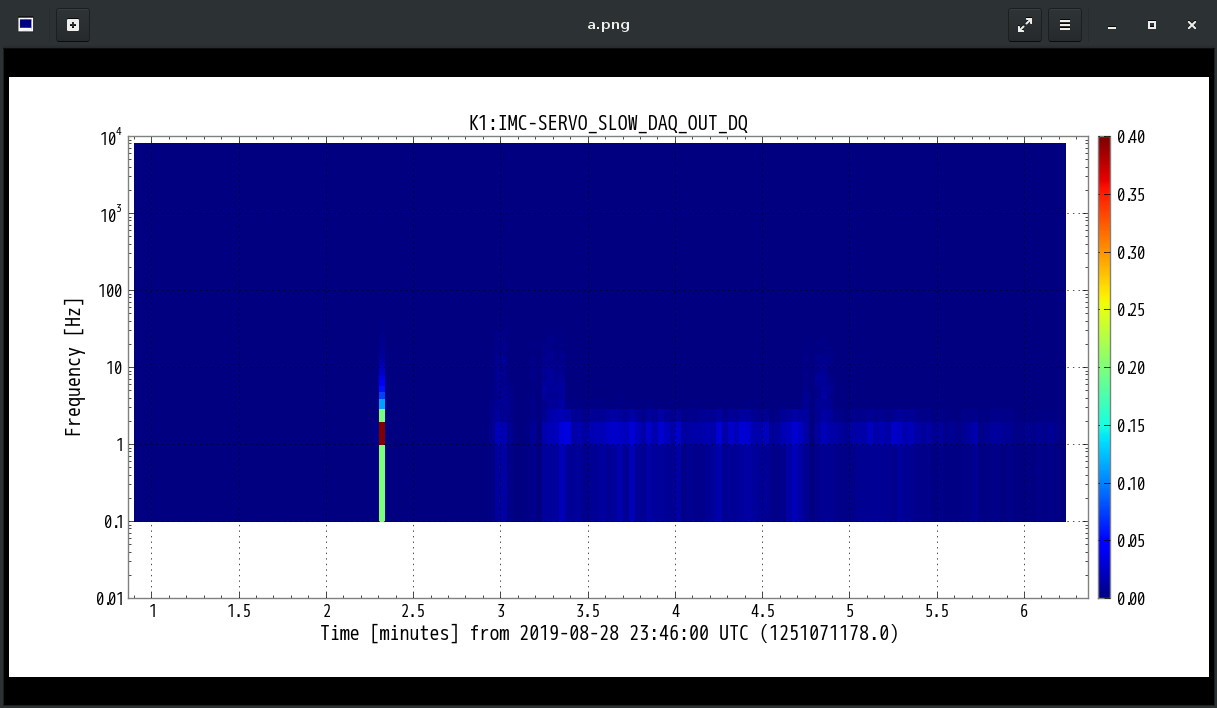 IMC-MCL_SERVO
IMC-SERVO_SLOW (FAST)
IMC-SERVO_SLOW
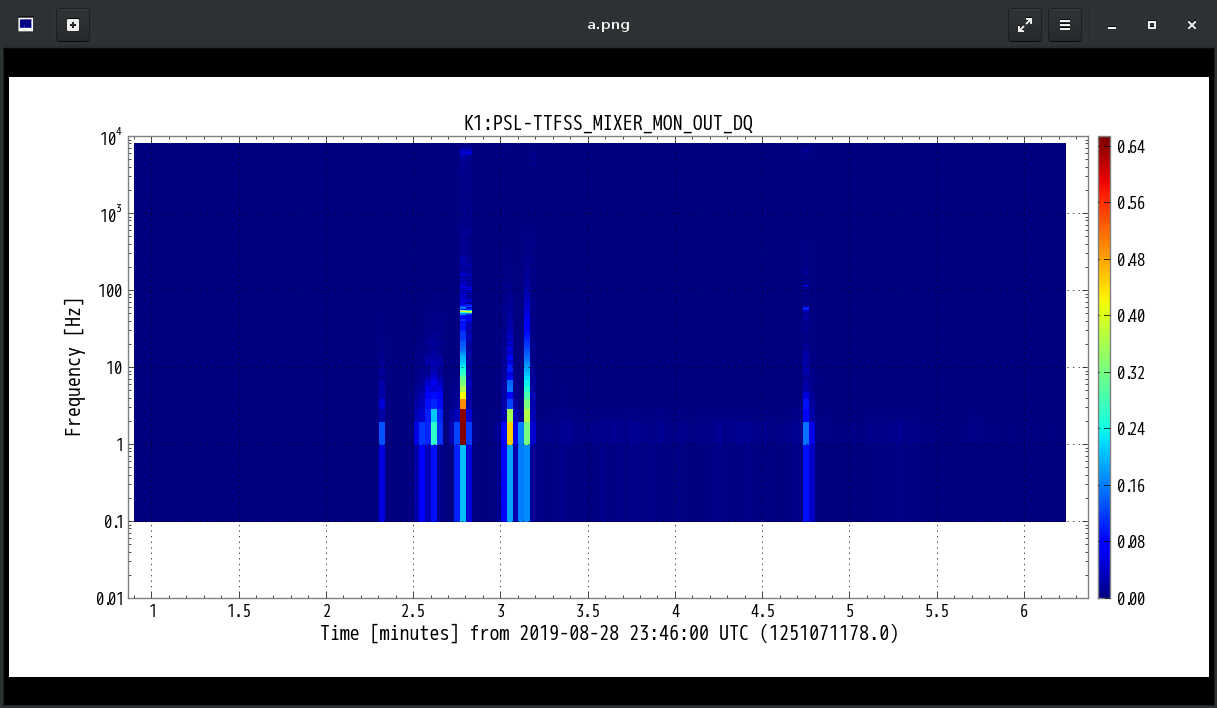 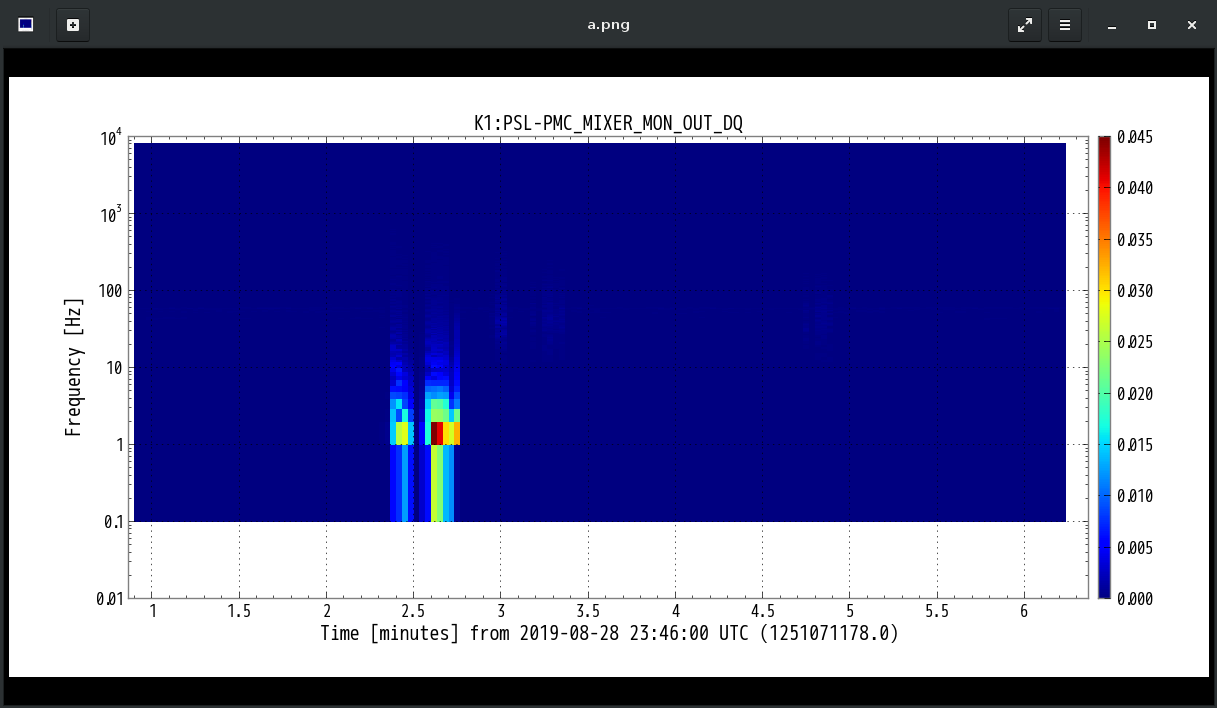 FFTlength = 1
TTFSS_MIXER
PMC_MIXER
概要
lock loss
fujimopy
noise
基礎レク
まとめ
Spectrogram
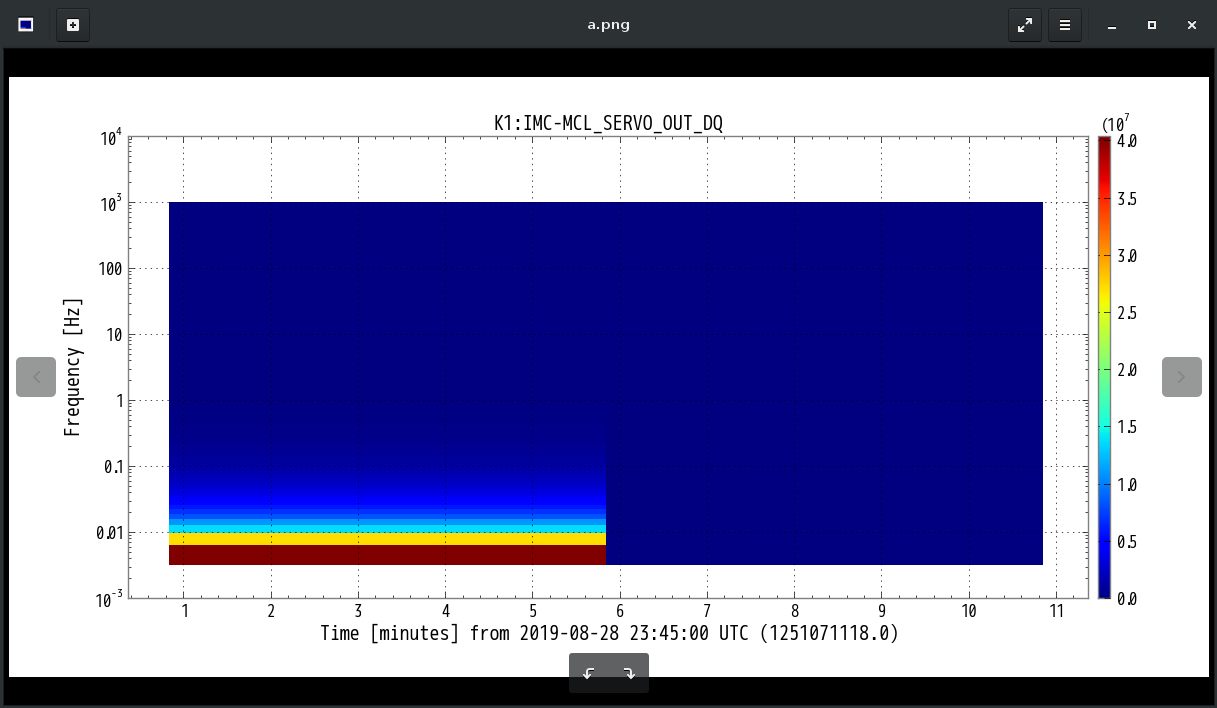 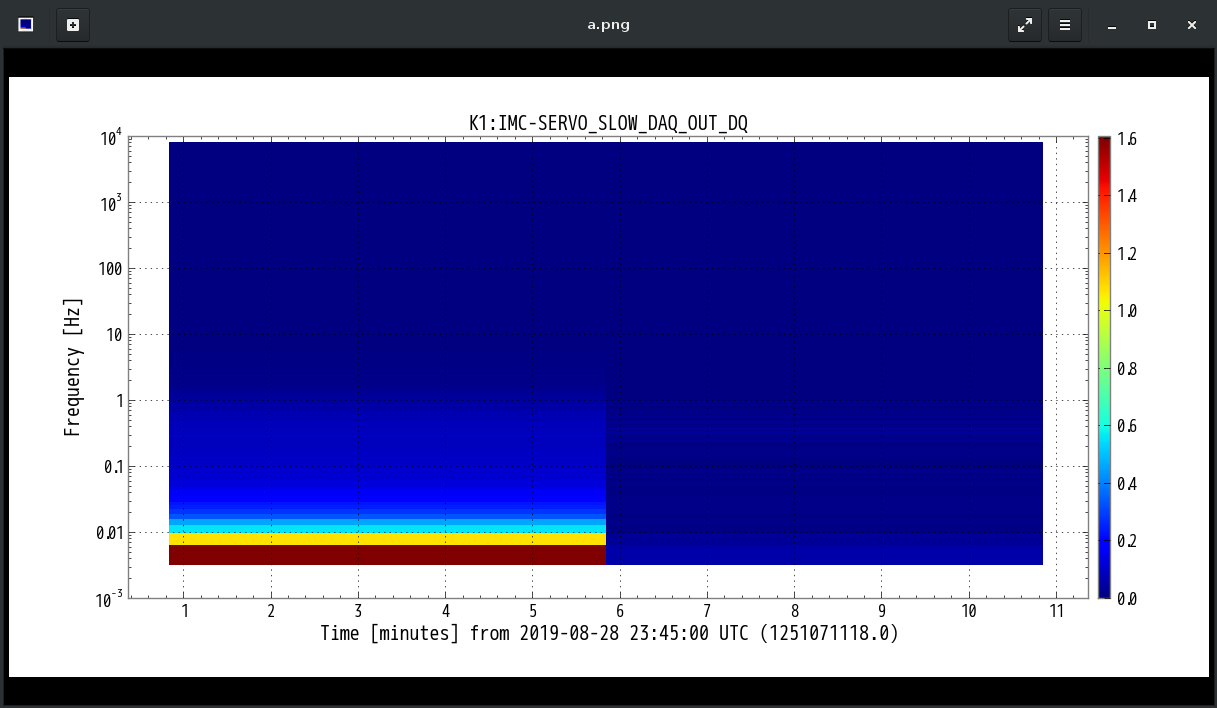 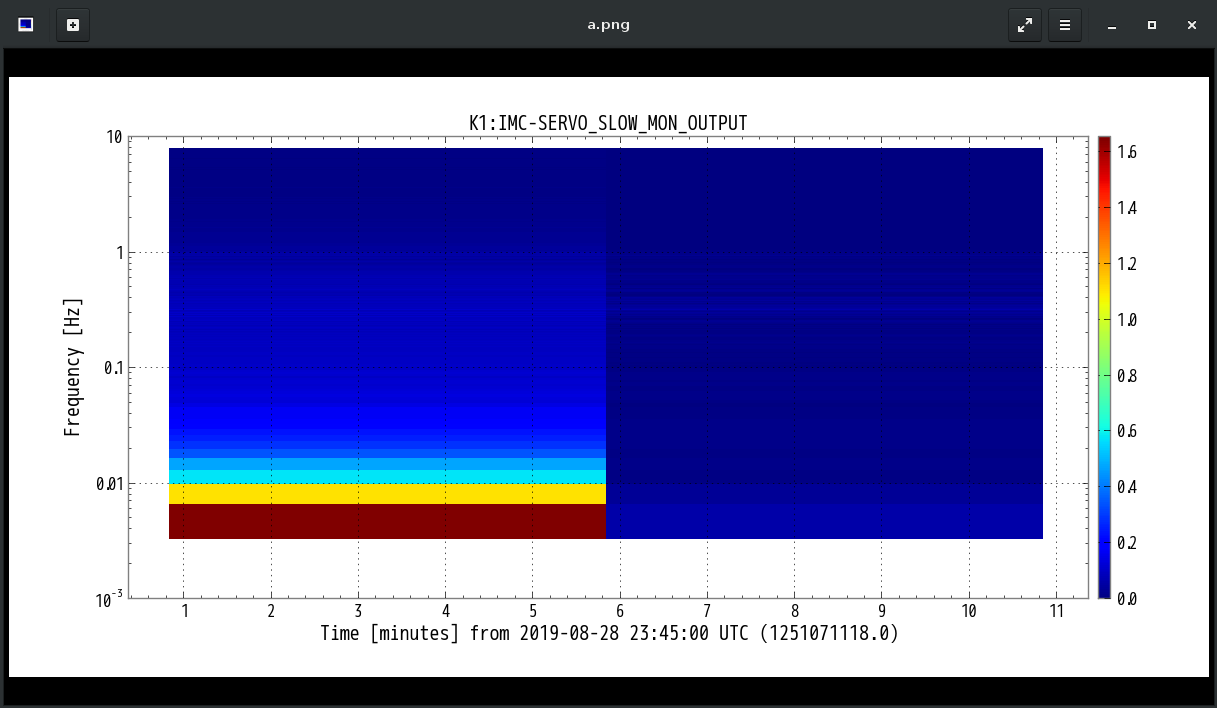 IMC-MCL_SERVO
IMC-SERVO_SLOW (FAST)
IMC-SERVO_SLOW
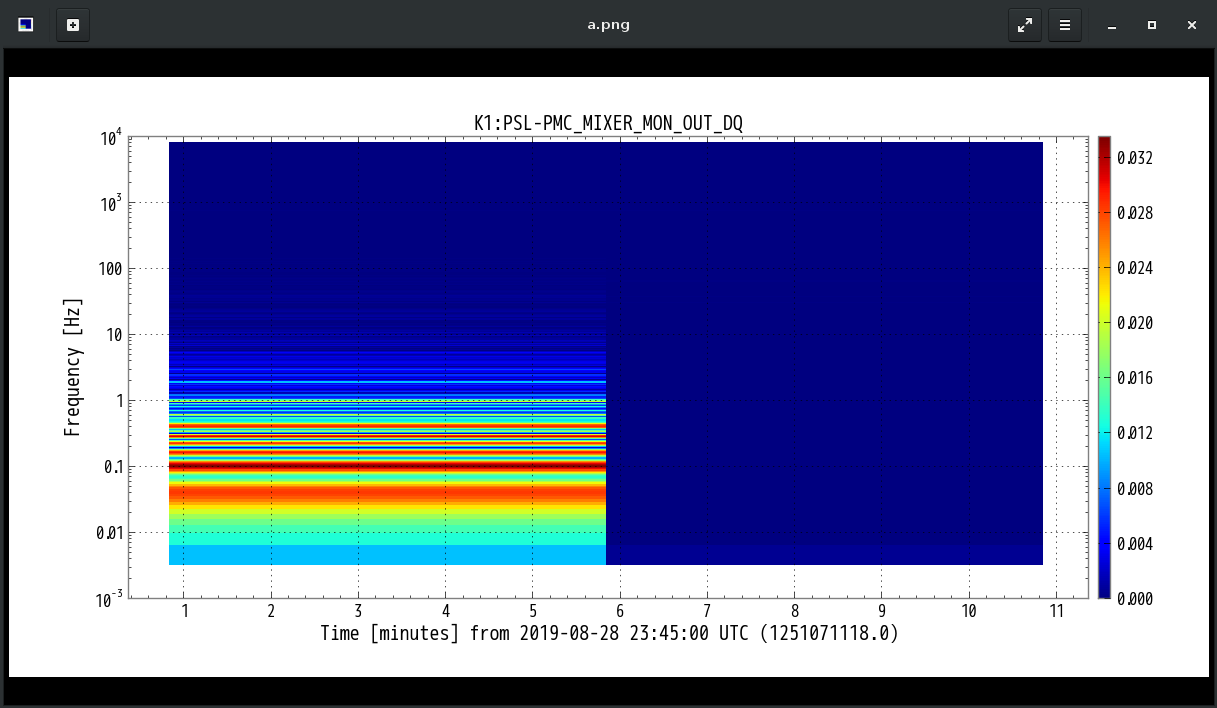 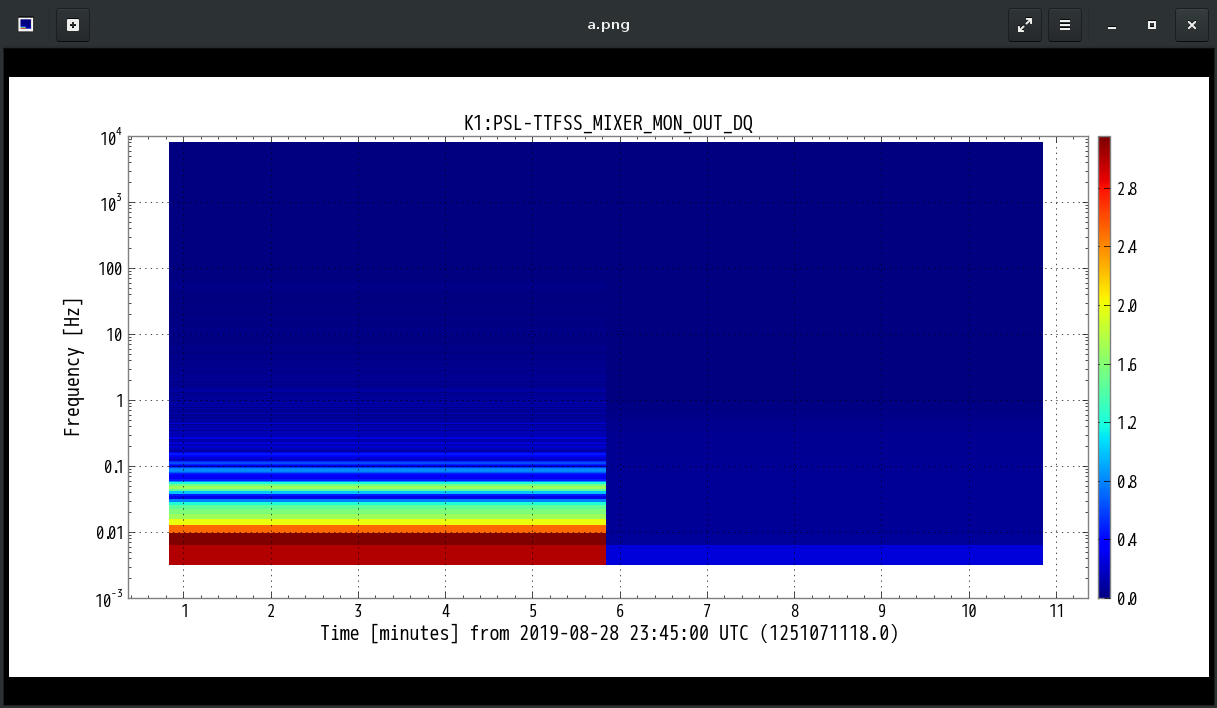 FFTlength = 300
TTFSS_MIXER
PMC_MIXER
概要
lock loss
fujimopy
noise
基礎レク
まとめ
Spectrogram
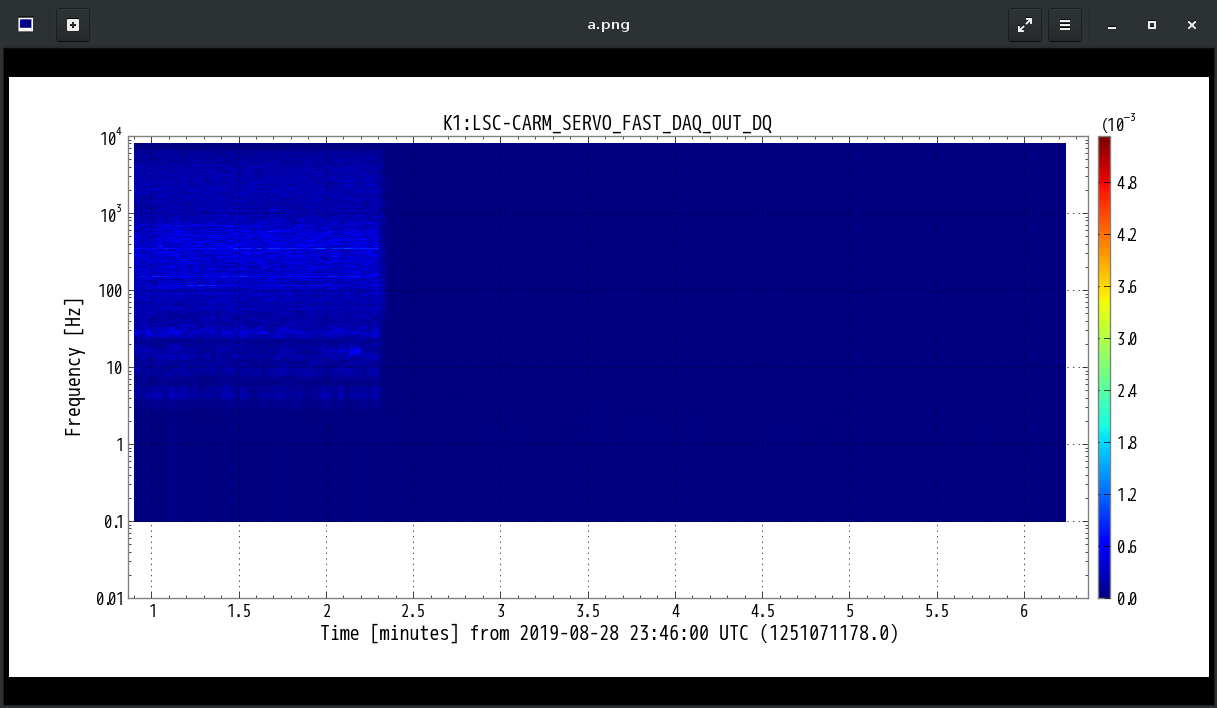 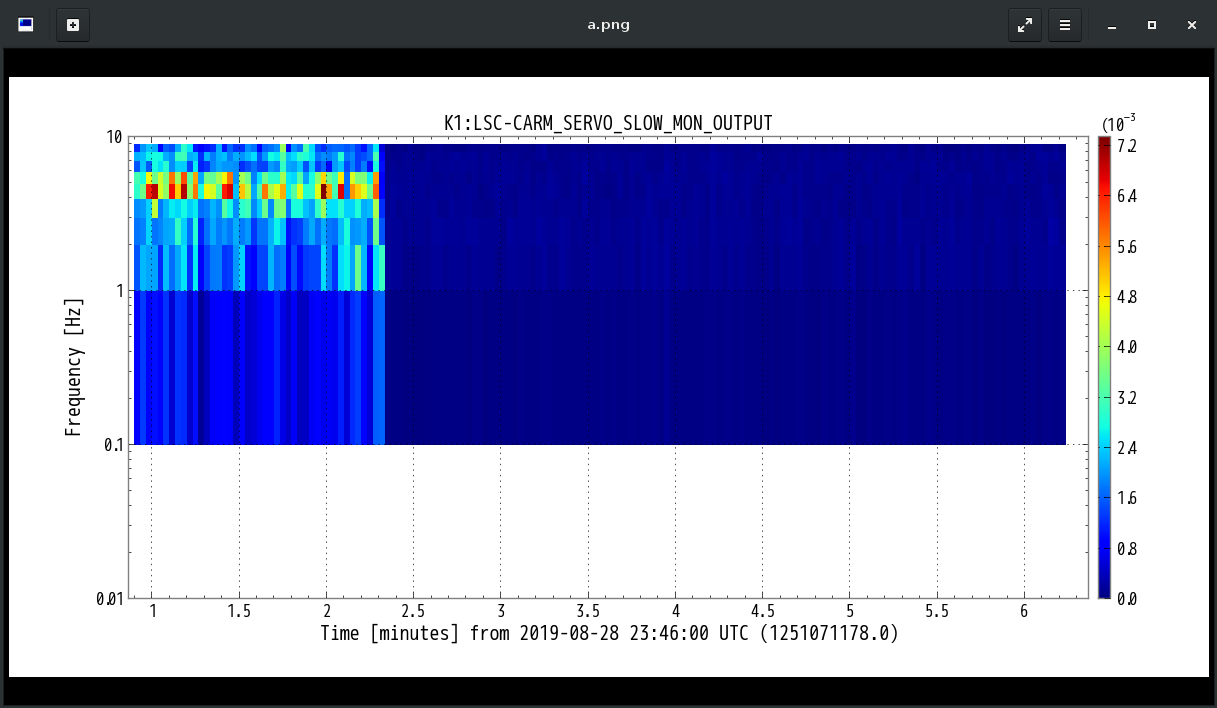 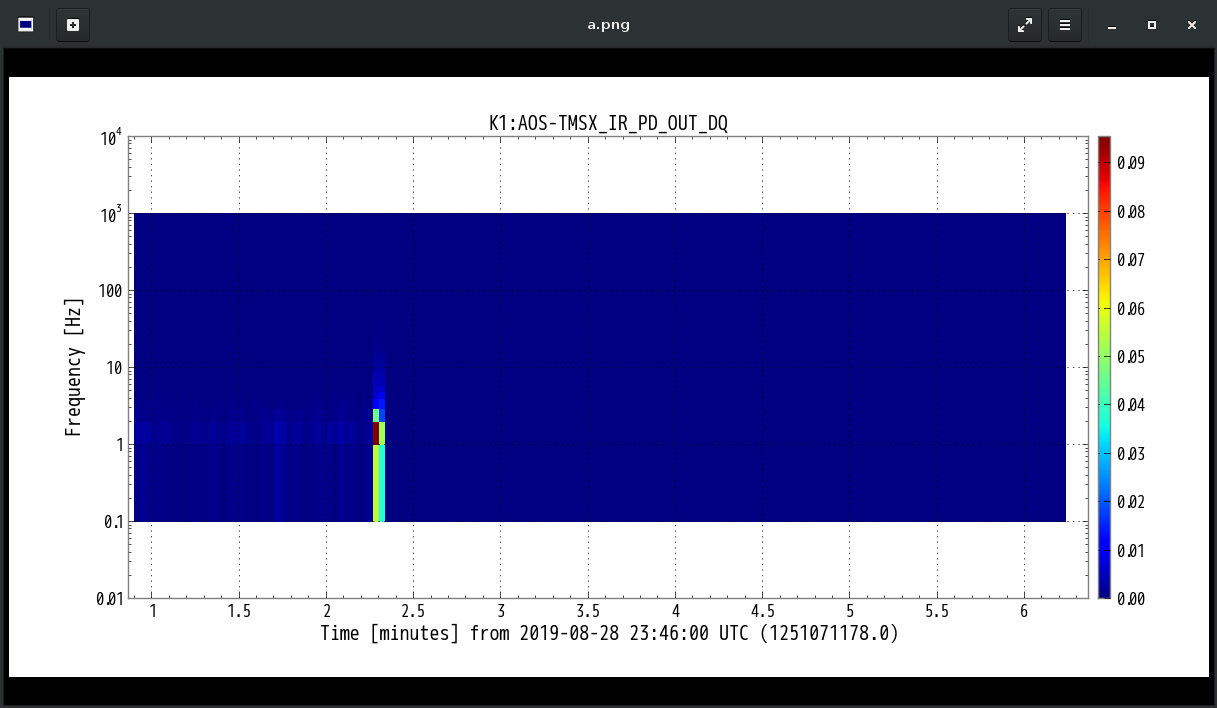 CARM_SERVO_FAST
CARM_SERVO_SLOW
TMSX_IR_PD
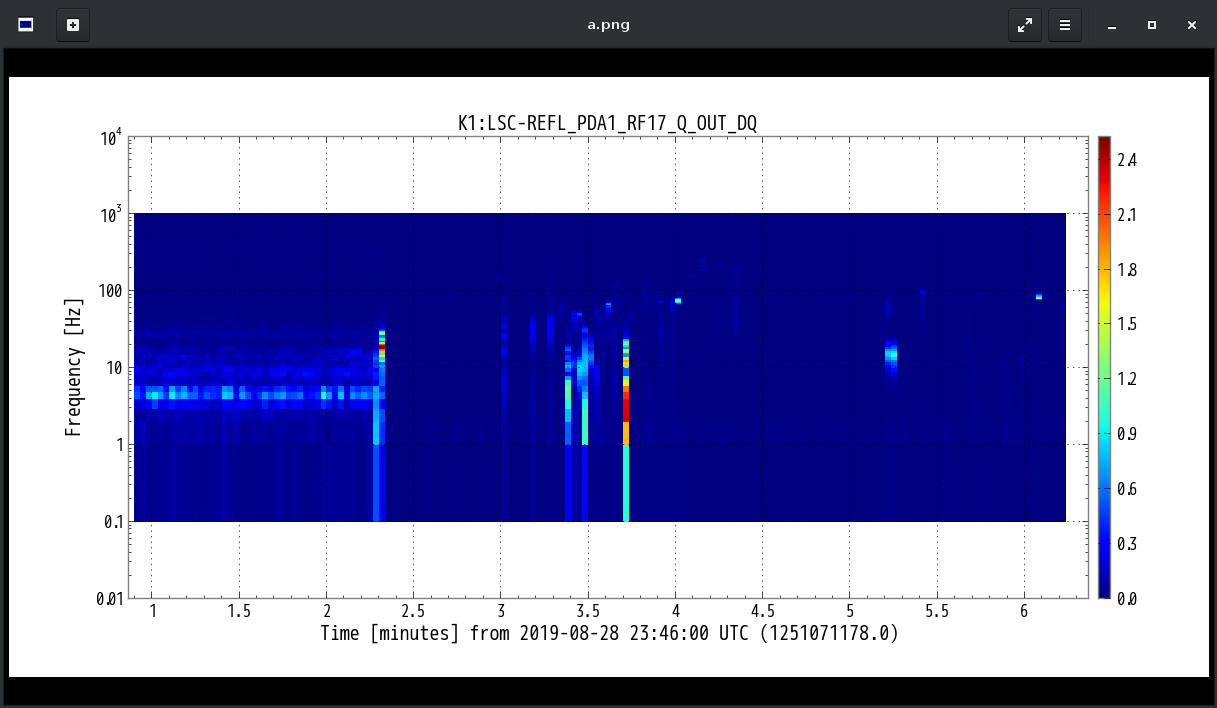 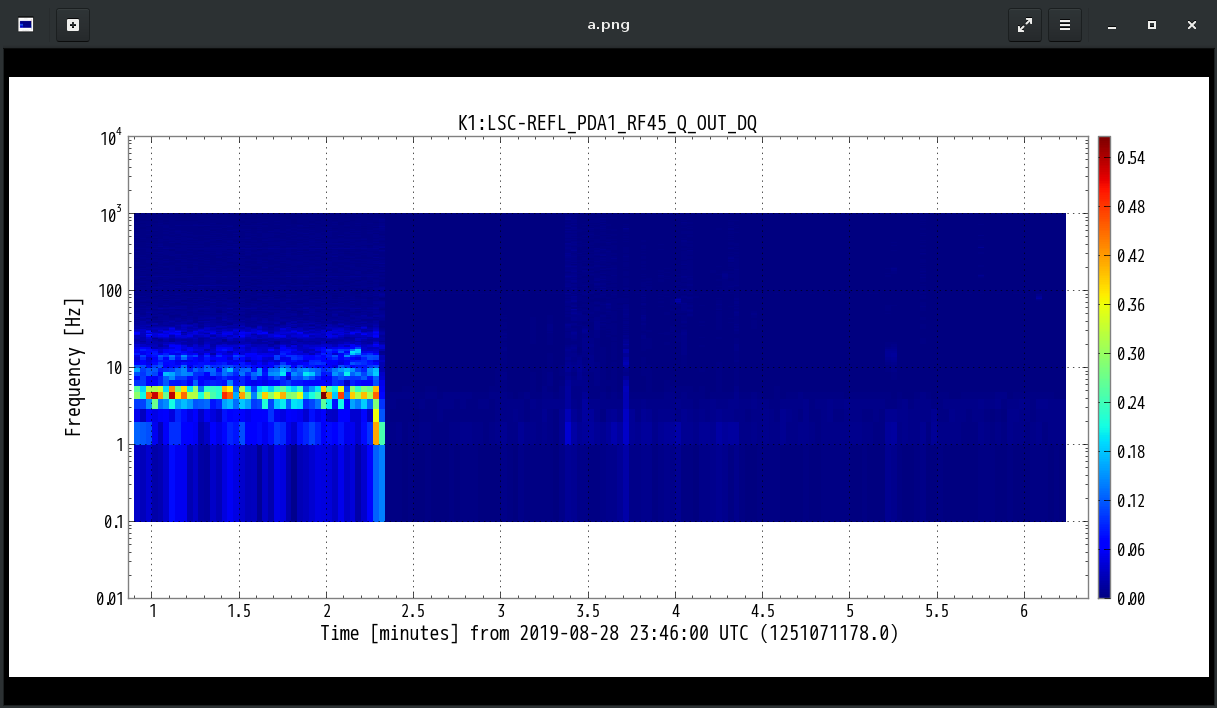 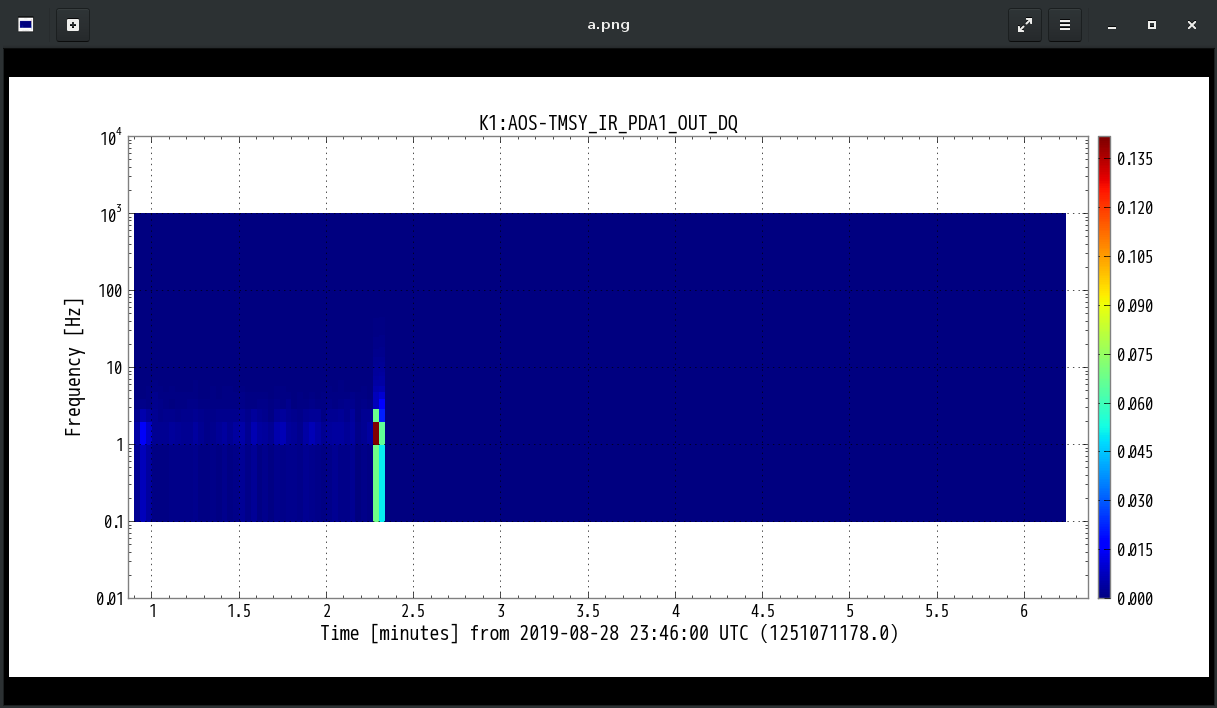 ピーク2回
LSC-REFL_PDA1_RF17
LSC-REFL_PDA1_RF45
TMSY_IR_PDA1
概要
lock loss
fujimopy
noise
基礎レク
まとめ
Spectrogram
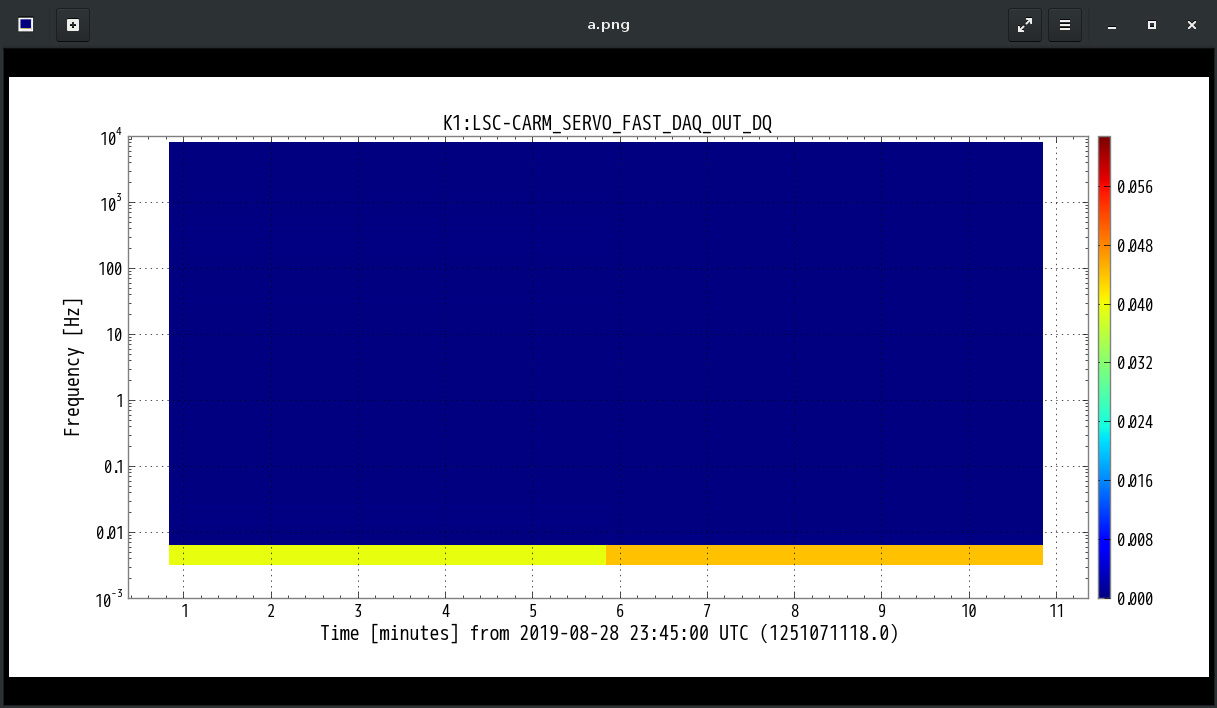 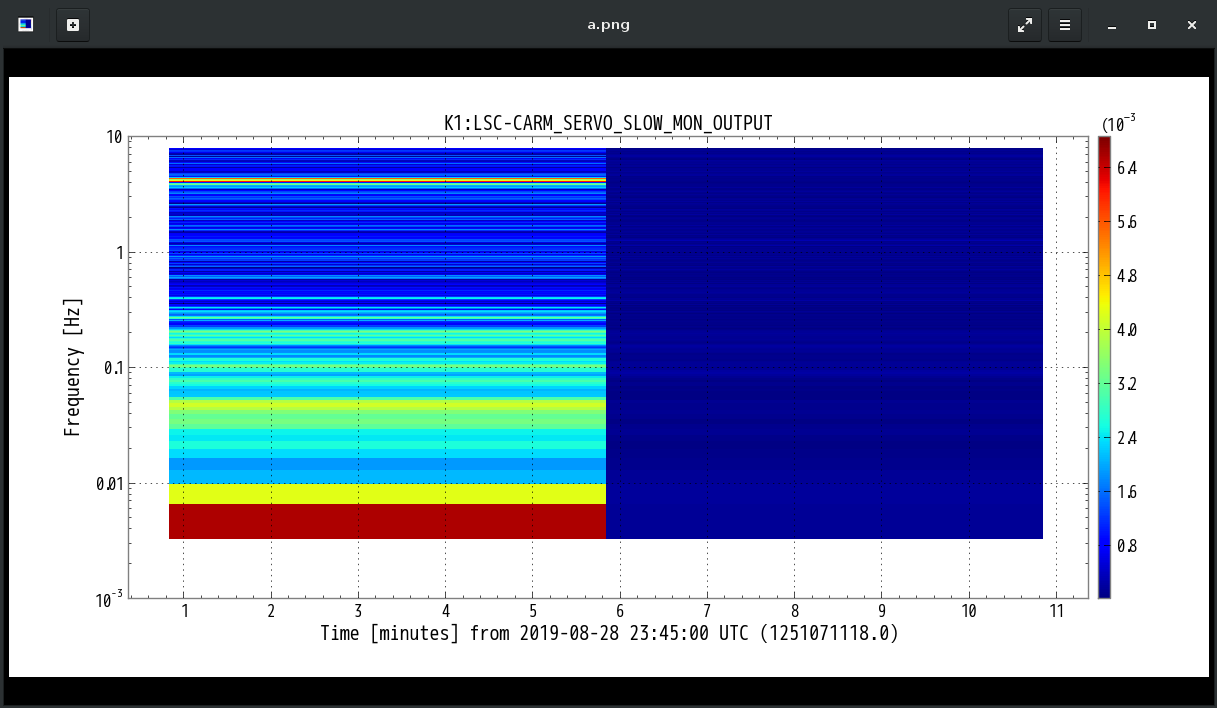 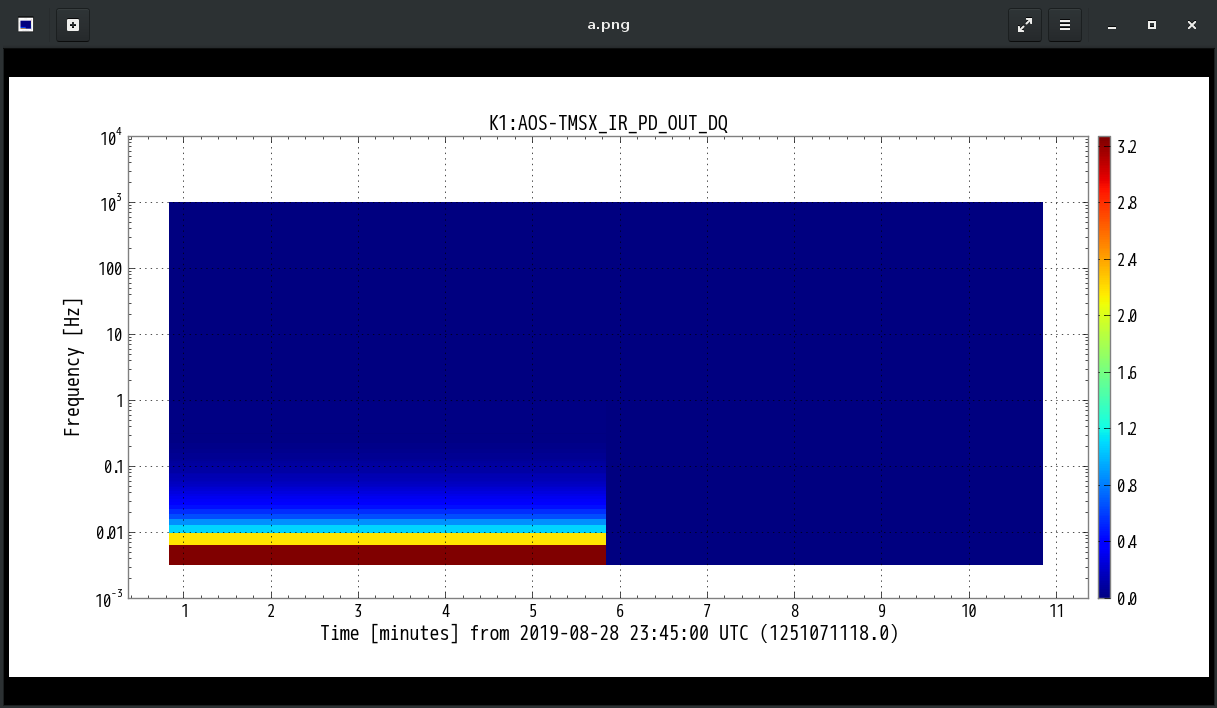 CARM_SERVO_FAST
CARM_SERVO_SLOW
TMSX_IR_PD
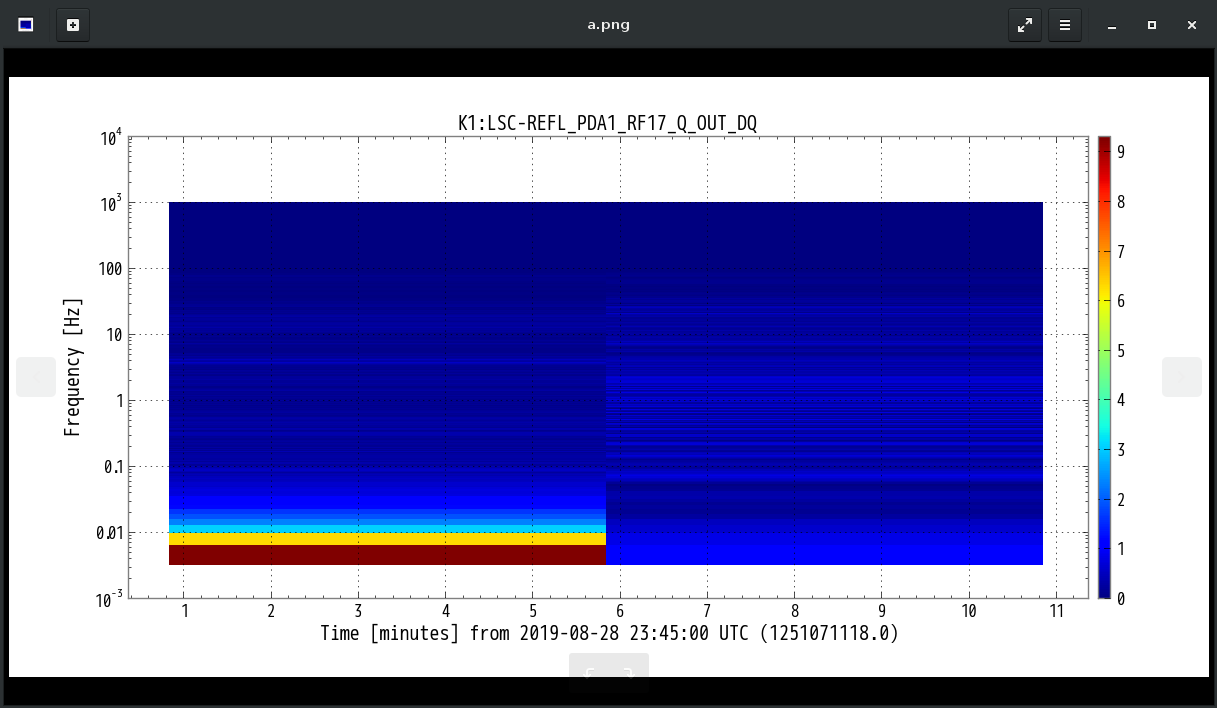 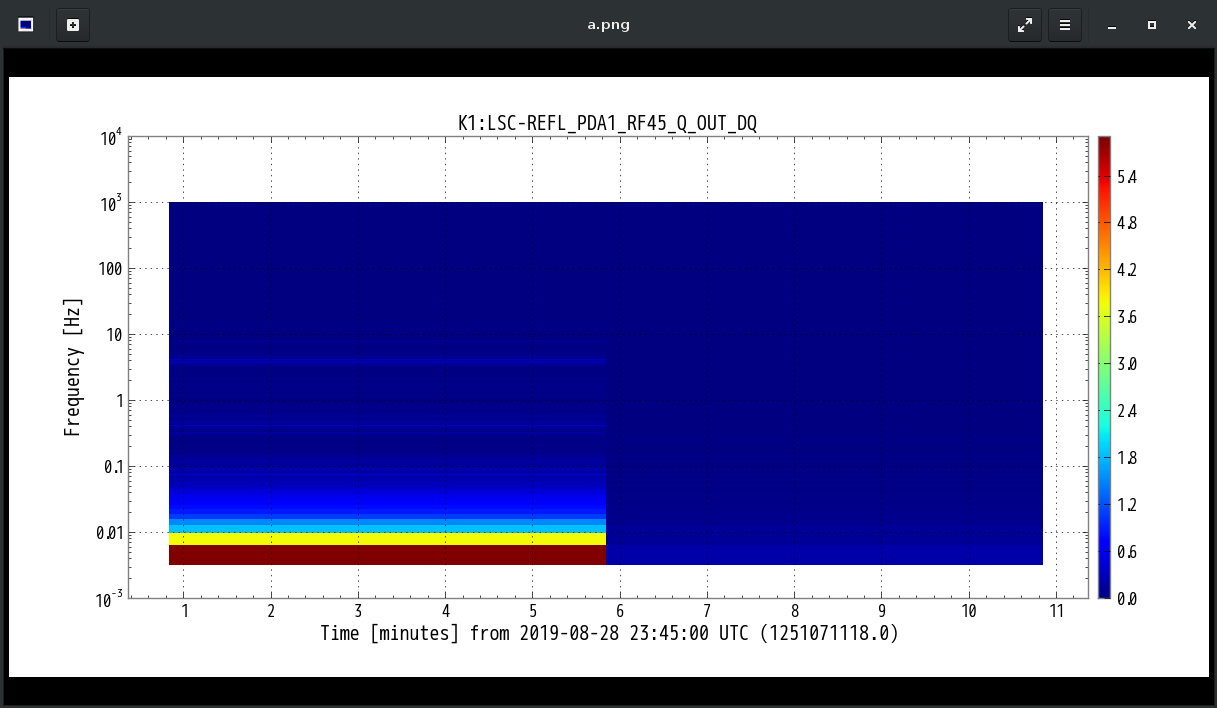 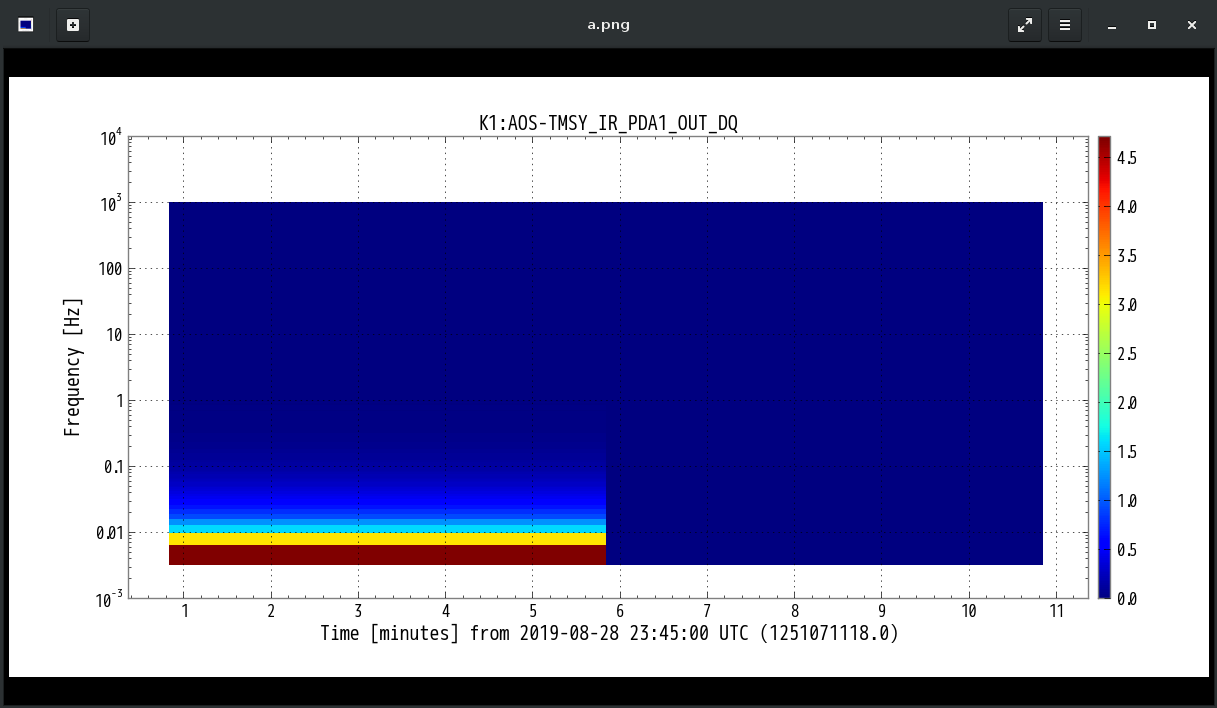 4 Hz付近が強い
LSC-REFL_PDA1_RF17
LSC-REFL_PDA1_RF45
TMSY_IR_PDA1
概要
lock loss
fujimopy
noise
基礎レク
まとめ
About fujimopy
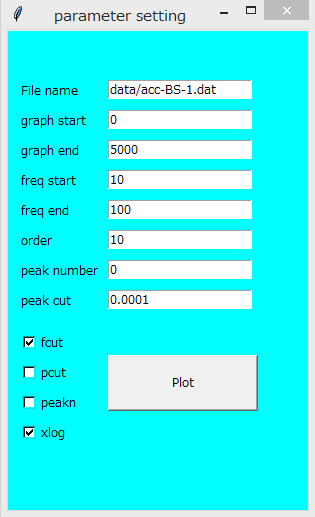 -Fujikawa と Mori さんで作成
-バージョン1.7, 2.1
-スペクトルのピークを
検出して表示してくれる
-様々な指定をしてピークを検出できる
バージョン1-7
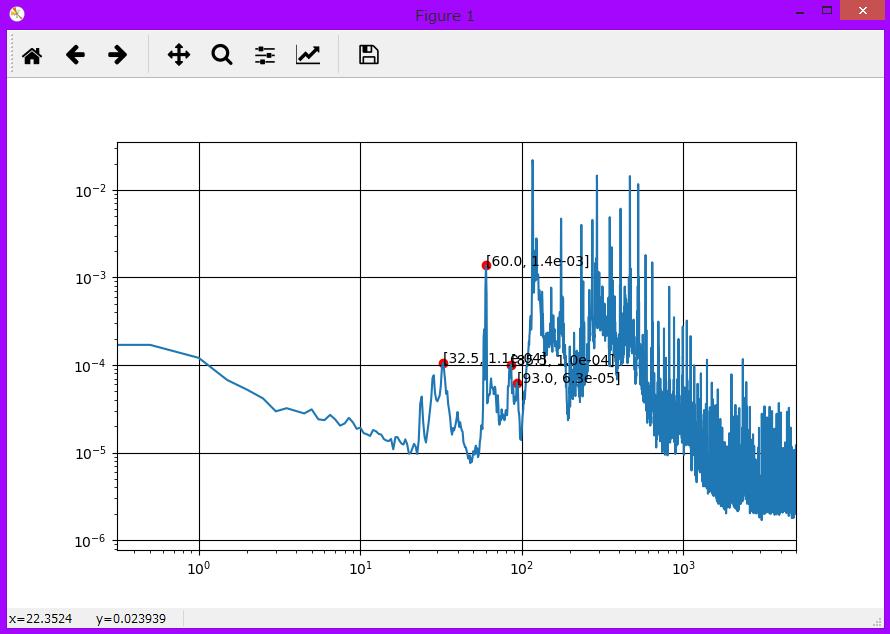 ピークのデータが
ファイル出力される
概要
lock loss
fujimopy
noise
基礎レク
まとめ
fujimopy for frame data
frame チャンネルを取得してピーク検出
バージョン2-1
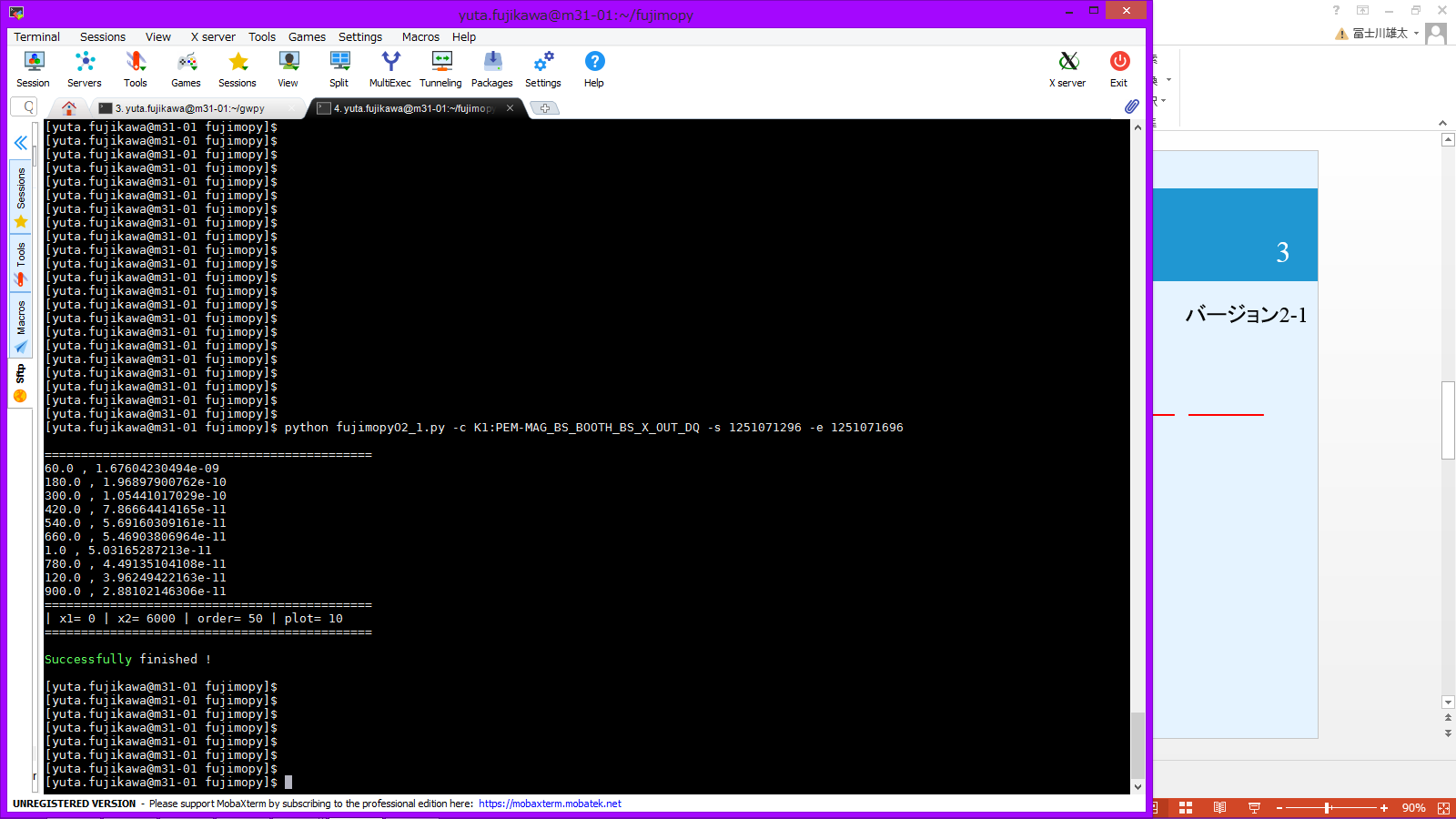 -c チャンネル名
-s GPS start time
-e GPS end time
を指定する
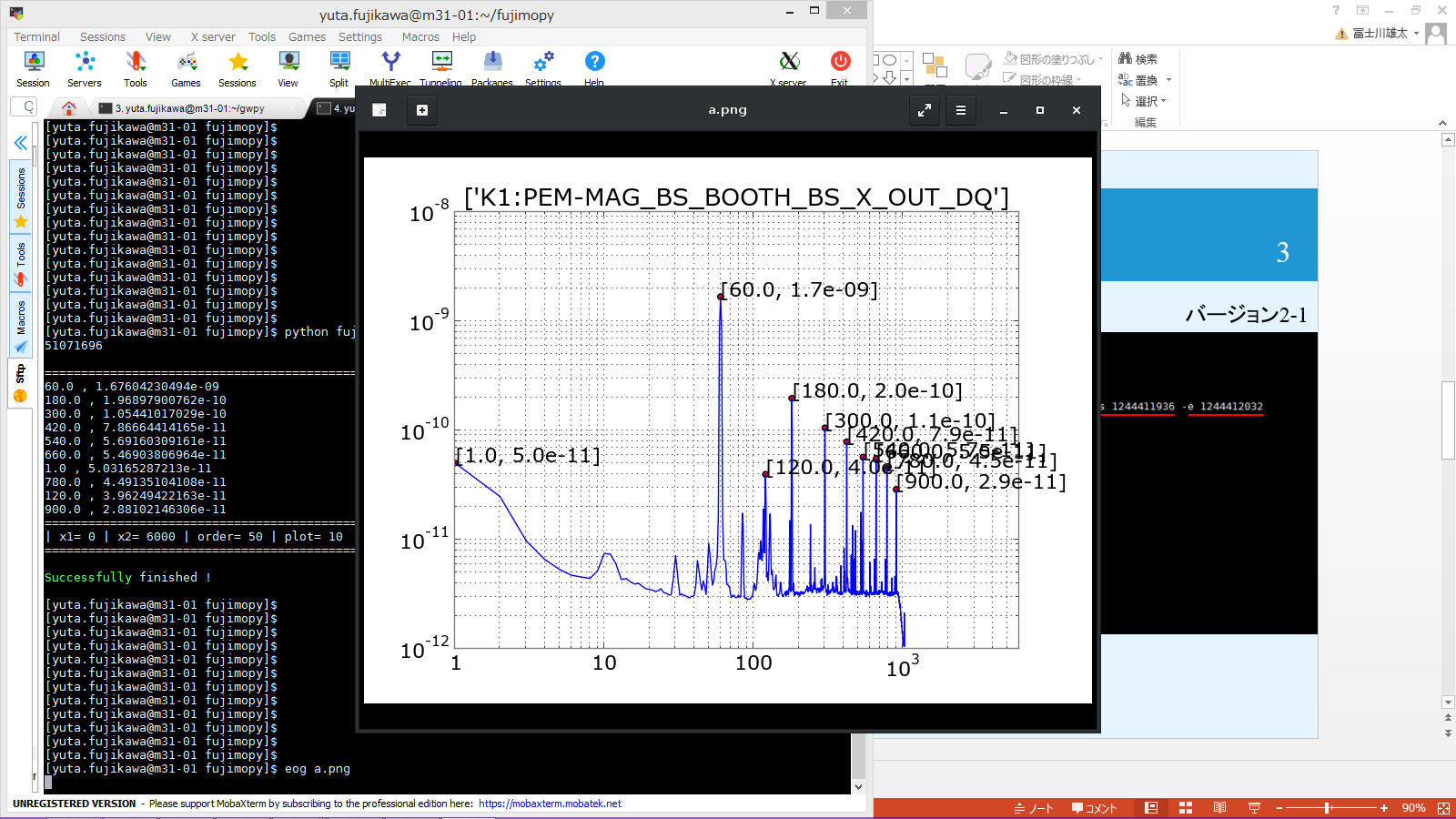 パラメータ情報や
検出されたピーク
が出力
概要
lock loss
fujimopy
noise
基礎レク
まとめ
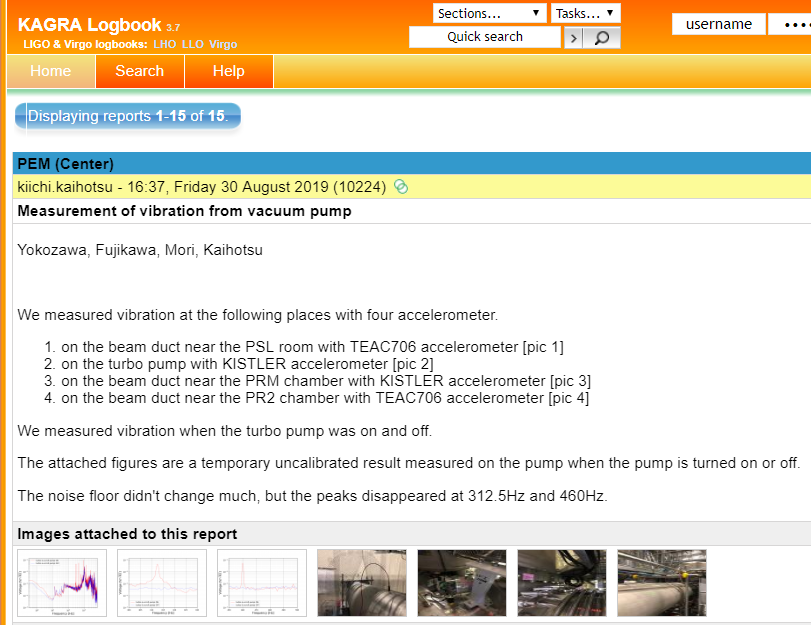 Vibration measurement
312.5 Hzでノイズが見られた
　　　　　↓
真空ポンプをOFF
　　　　　↓
312.5 Hzが減少した
　　　　　↓
真空ポンプの回転が原因だと判明
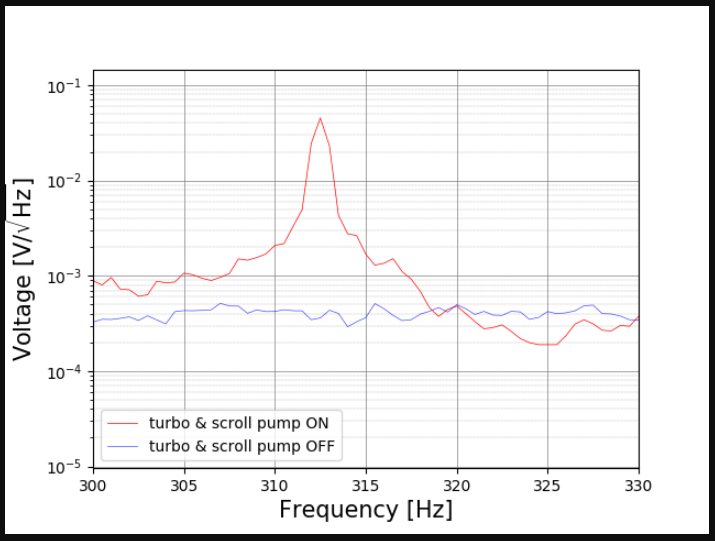 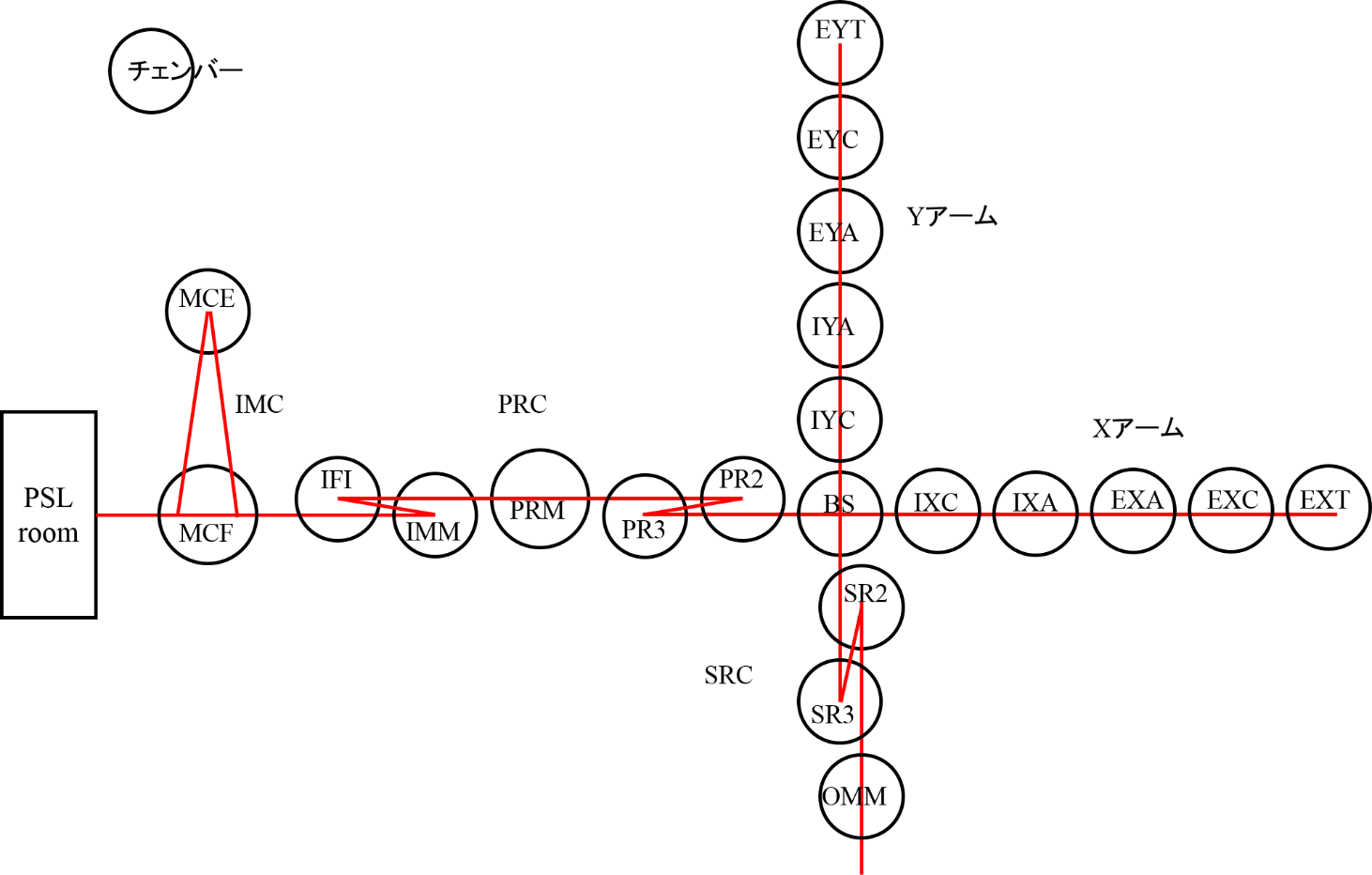 加速度計
ポンプ
IMC手前のダクトに付けた加速度計
概要
lock loss
fujimopy
noise
基礎レク
まとめ
Basic lecture by Kokeyama-san
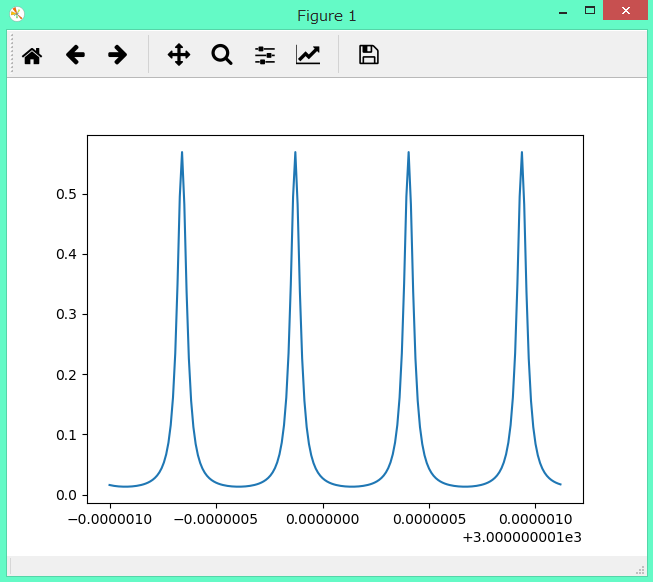 -マイケルソン干渉計の電場の計算
-ダークフリンジに制御する理由
-ショットノイズ
-ファブリペロー共振器の電場
-フィネス
-フィードバック制御
共振器の透過光
概要
lock loss
fujimopy
noise
基礎レク
まとめ
Summary and future plan
まとめ



今後の予定
-地震とロックロスの関係を調べた
-仮説を立てたが、まだ十分ではない


-どのような地震だとロックロスするのか調べる
-地震に限らずロックロスの調査
-PEMインジェクションをする
-次回の神岡出張は9/24 (火) ～
概要
lock loss
fujimopy
noise
基礎レク
まとめ
Appendix